The EGI DataHub
Federate distributed data sets for data-intensive applications in the cloud
Andrea Manzi
Lucasz Dutka
EGI Foundation
Cyfronet
Outline
What is the EGI DataHub and the main use cases (Andrea)
EGI DataHub and Onedata overview
Main features
Use cases
Demo on advanced use cases and new features  (Lucasz)
New GUI and tokens
Harvesters
QoS support
Q&A
EGI DataHub Overview
Service based on Onedata technology and co-funded by the EOSC-Hub project 
It allows transparent data access under a common namespace regardless of the location
open access 
access restricted to members of a Virtual Organization (VO)
Data can be accessed via a GUI or an API

Allows replication of data from data providers for resiliency and availability purposes. Replication may take place either on­ demand or automatically. 

Easy integration with other EGI components and with user communities existing infrastructures thanks to integration with EGI Checkin service, the EGI  Authentication and Authorization Infrastructure (AAI)
Components and concepts
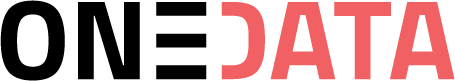 Onezone, the federation and authentication service. 
SSO with all the connected storage providers (Oneprovider)

Oneprovider: data management component deployed in the data centres, provisioning data and managing transfers
REST and CDMI  APIs

Space: a virtual volume where users organize data. A space is supported by one or multiple Oneproviders

Oneclient: a client providing access to the spaces through a FUSE mount point (local POSIX access)
Architecture
DS.3
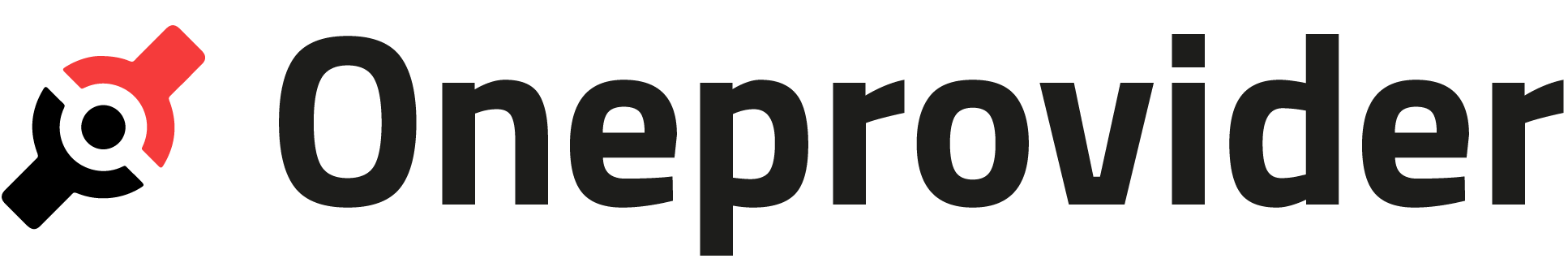 FUSE Client
       Oneclient
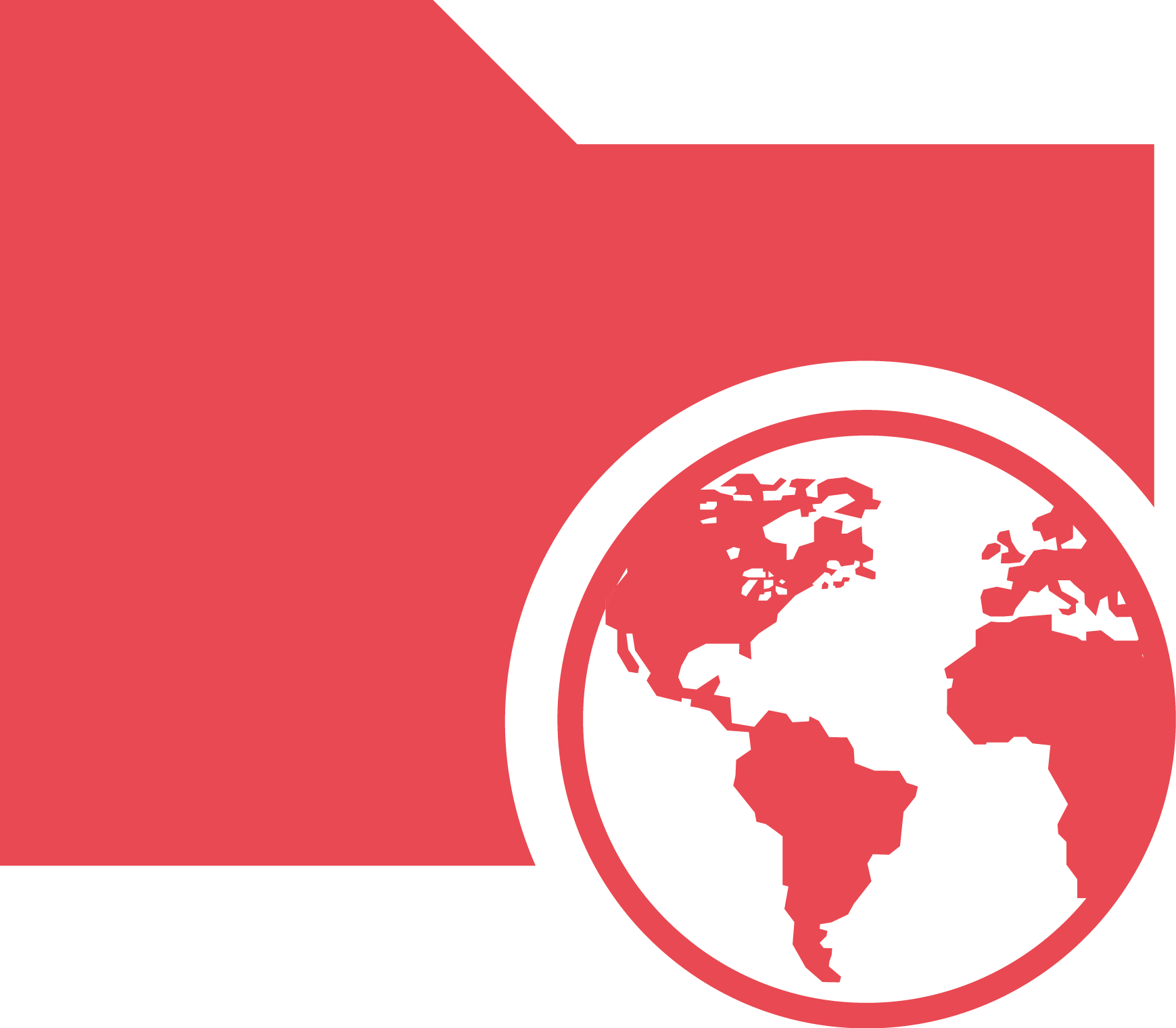 EGI Checkin
Service
Data Space 1
HTTP GUI
              REST / CDMI
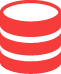 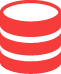 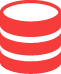 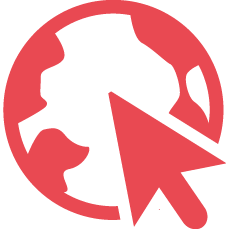 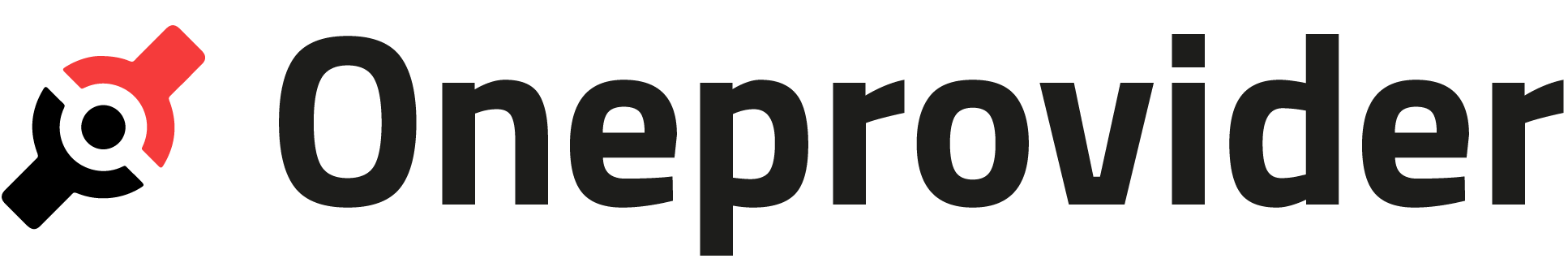 FUSE Client
       Oneclient
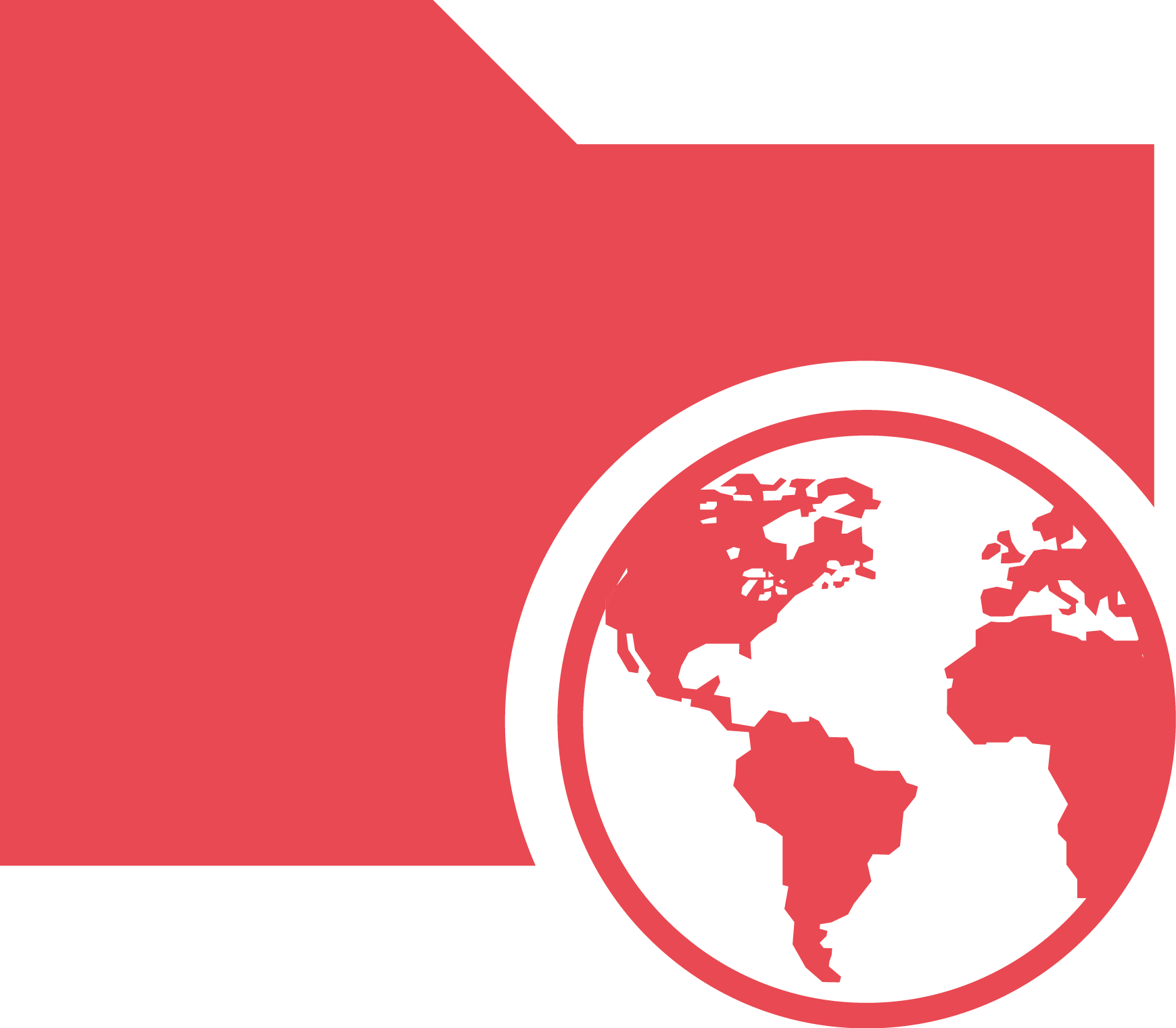 Onezone
FUSE Client
       Oneclient
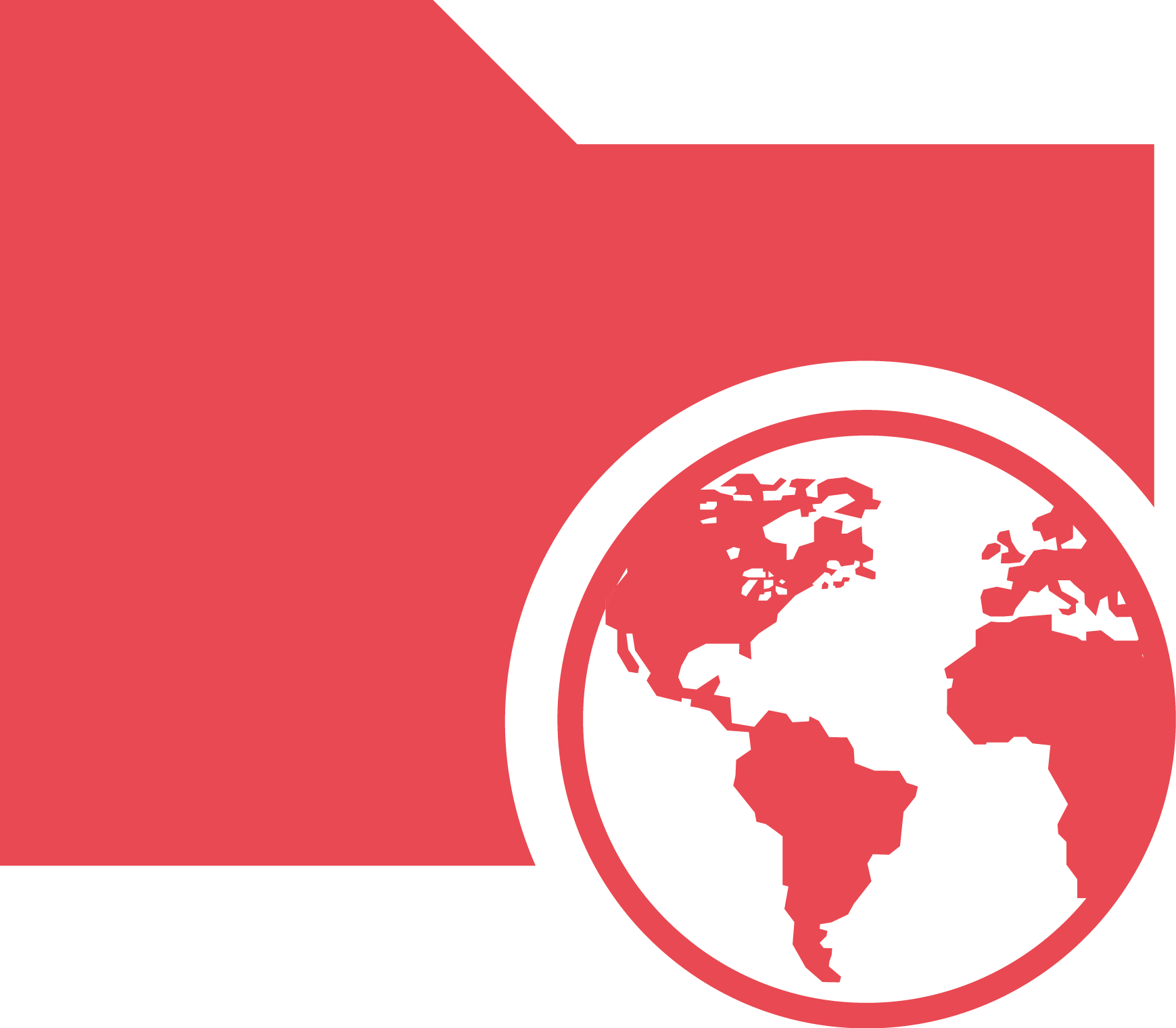 HTTP GUI
              REST / CDMI
Data Space 2
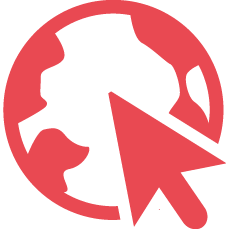 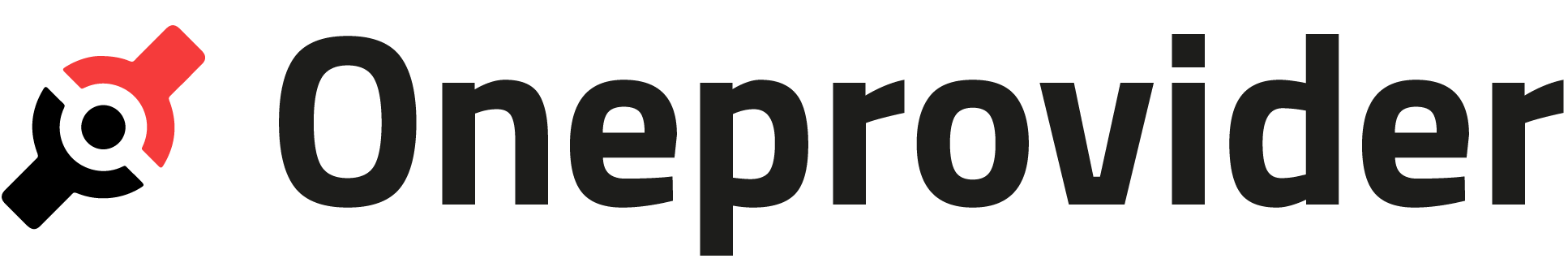 FUSE Client
        Oneclient
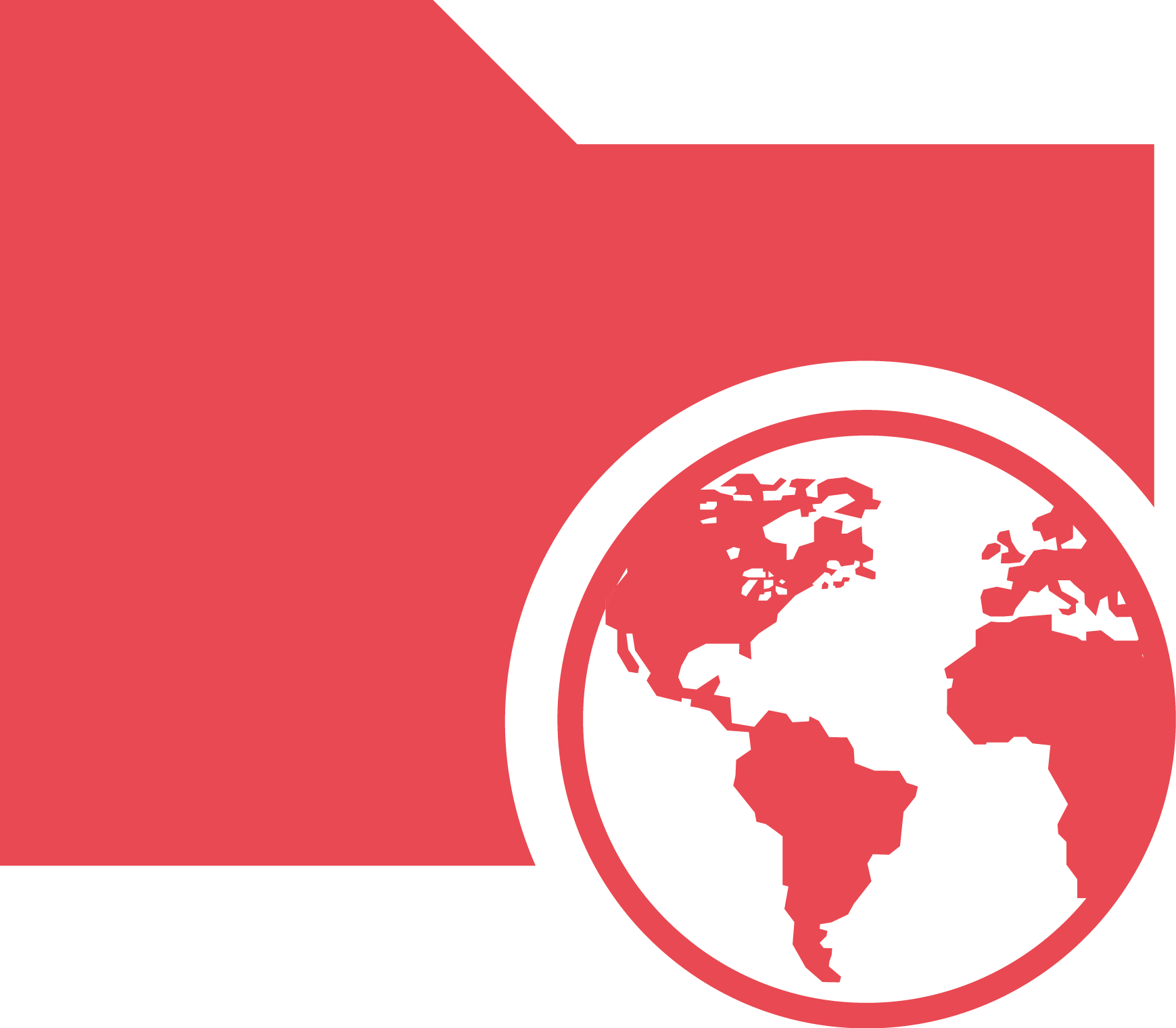 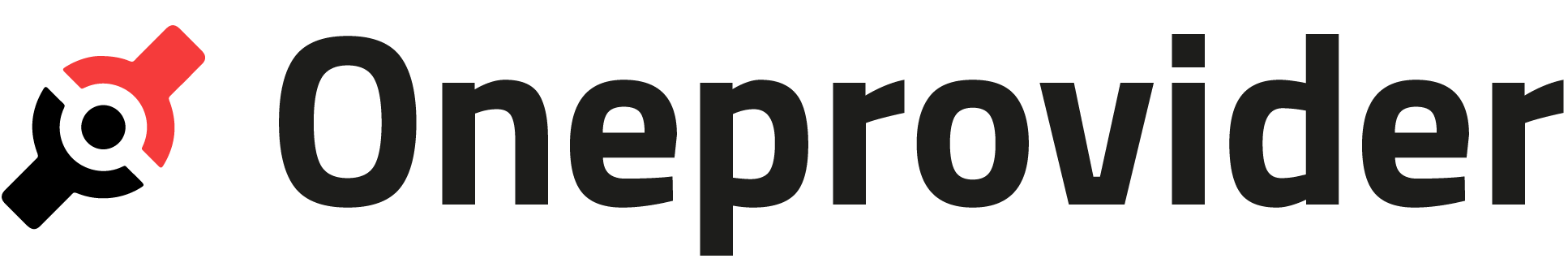 Credits : Bartosz Kryza
Service Status
EGI open service instance: https://datahub.egi.eu
Onezone and default Oneprovider operated by Cyfronet

The Service is in the transition to Beta phase, so soon will be part of the EGI Service catalogue and Marketplace
Already used by early adopters projects from EOSC-Hub
Integration with the EGI ecosystem is ongoing
AAI
Monitoring
Helpdesk                                   
Accounting => To be completed before moving to production
Documentation available at https://docs.egi.eu/users/datahub/ and https://docs.egi.eu/providers/datahub/
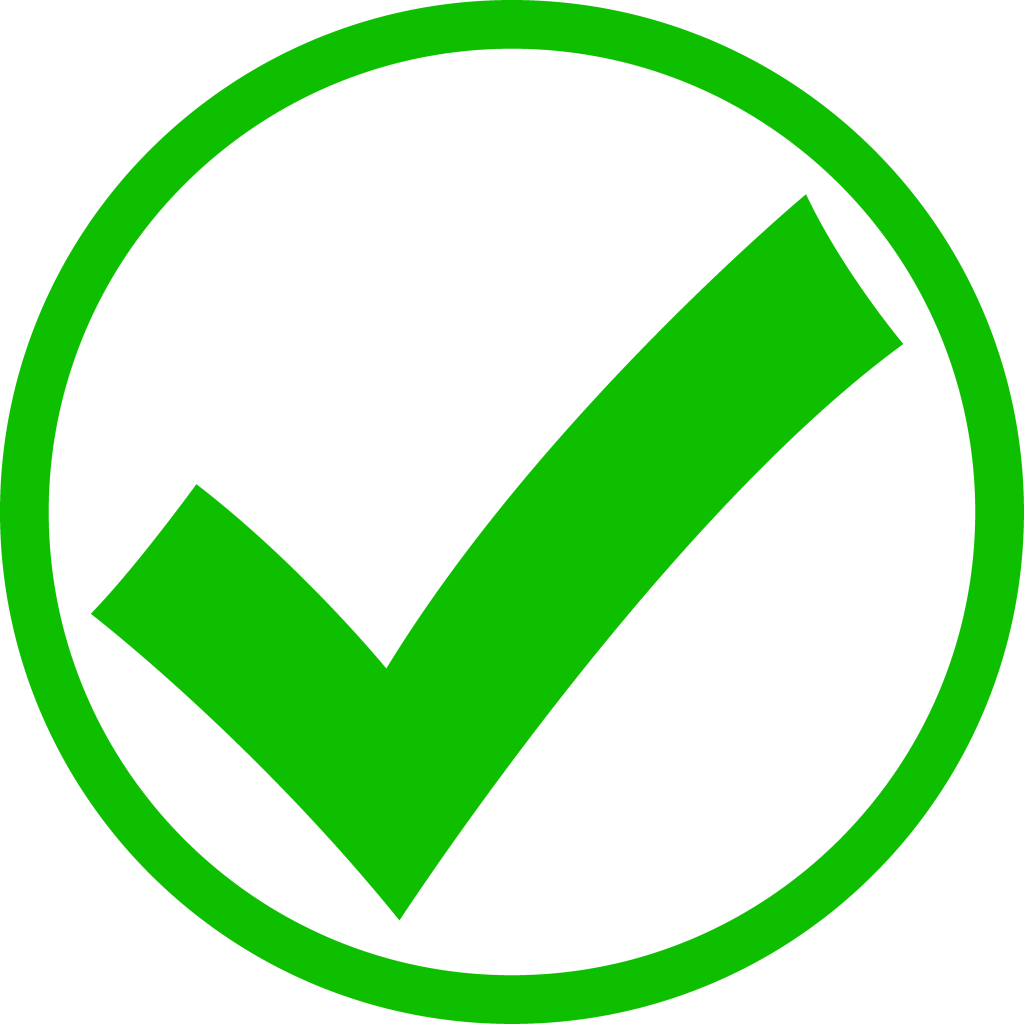 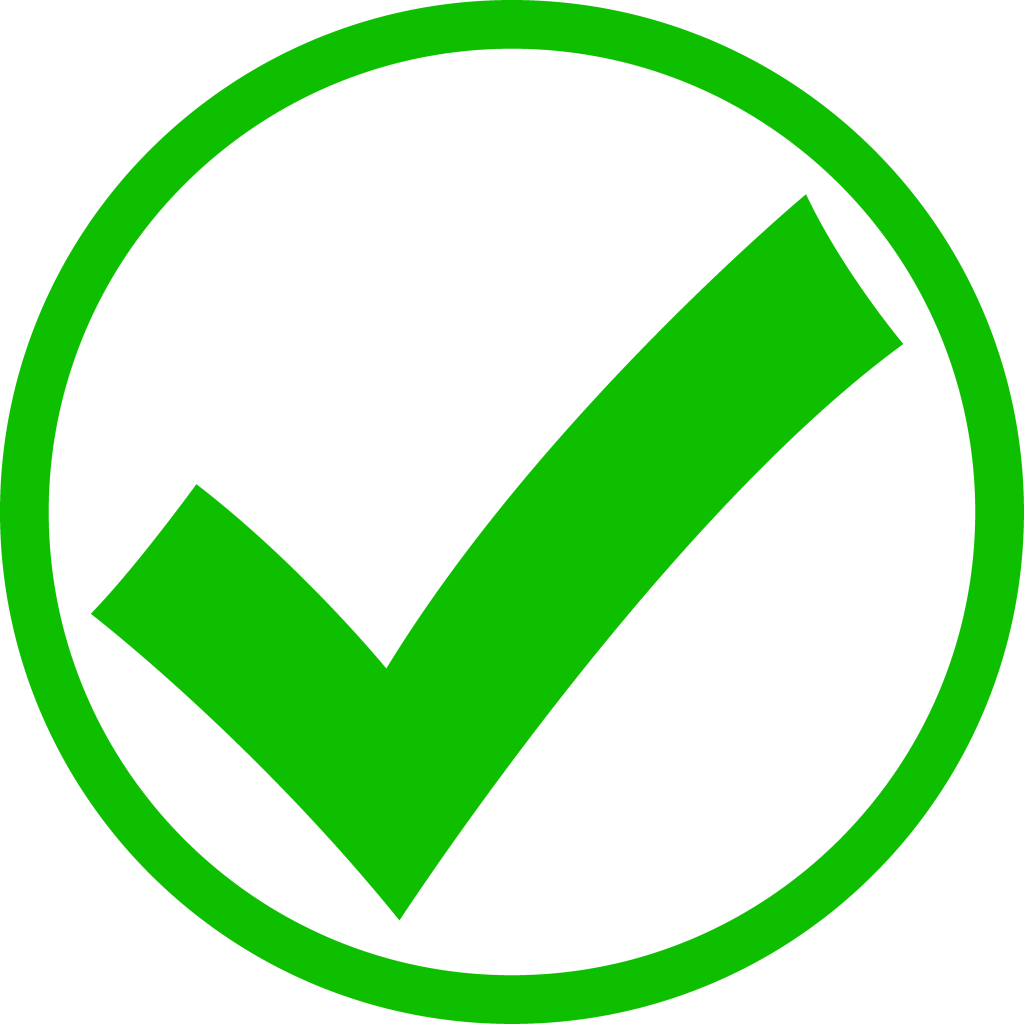 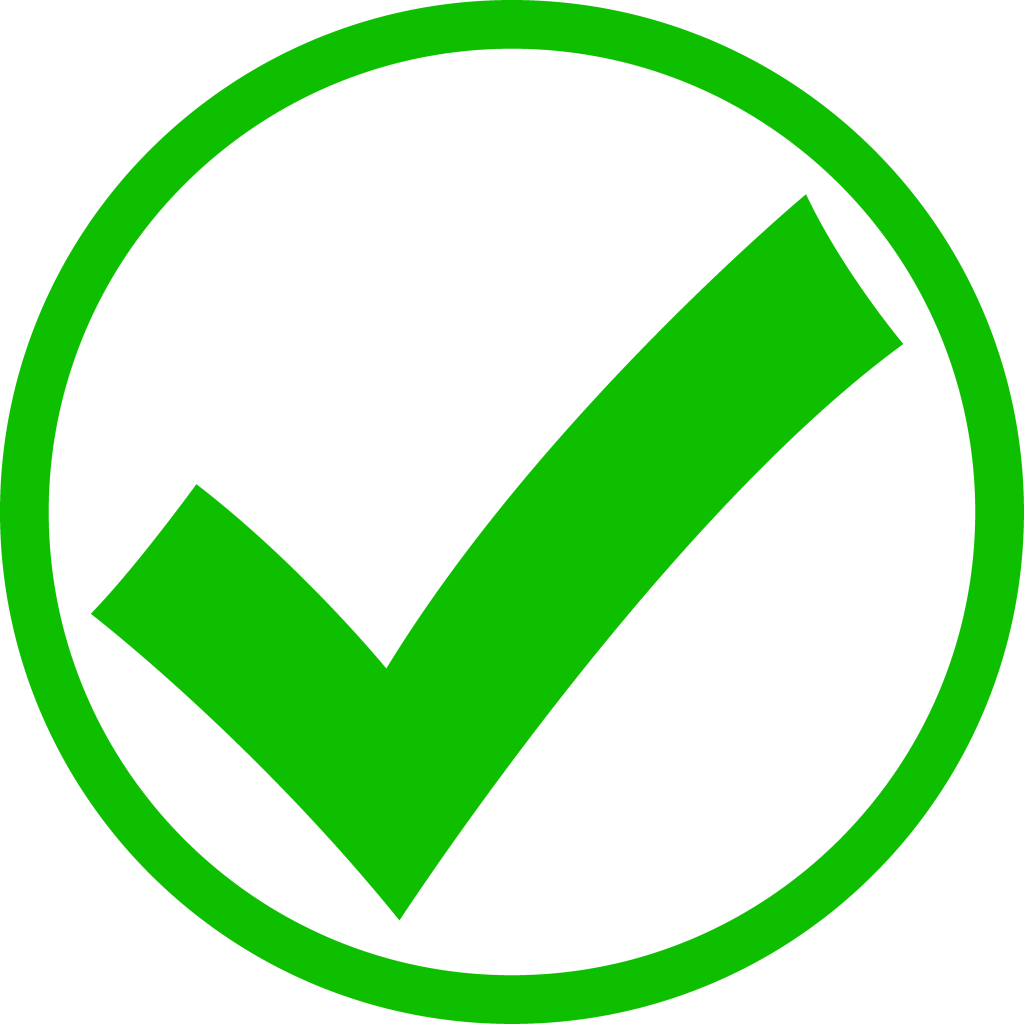 Service Offering
Access to a PLAYGROUND public space is granted to  anyone for testing and evaluation 
N.B. Limited and shared storage

Users are able to create private empty spaces and provide/ask for storage support via Oneprovider
by installing Oneproviders on their infrastructure to store or expose existing datasets
by contacting EGI support to request storage from EGI Federation providers
According to SLA to be agreed with the providers 

Communities may decide to have a customized and dedicated DataHub installation for their use cases
e.g. PaNOSC https://onezone-panosc.egi.eu/
by contacting EGI support to discuss the installation
Space navigation/management
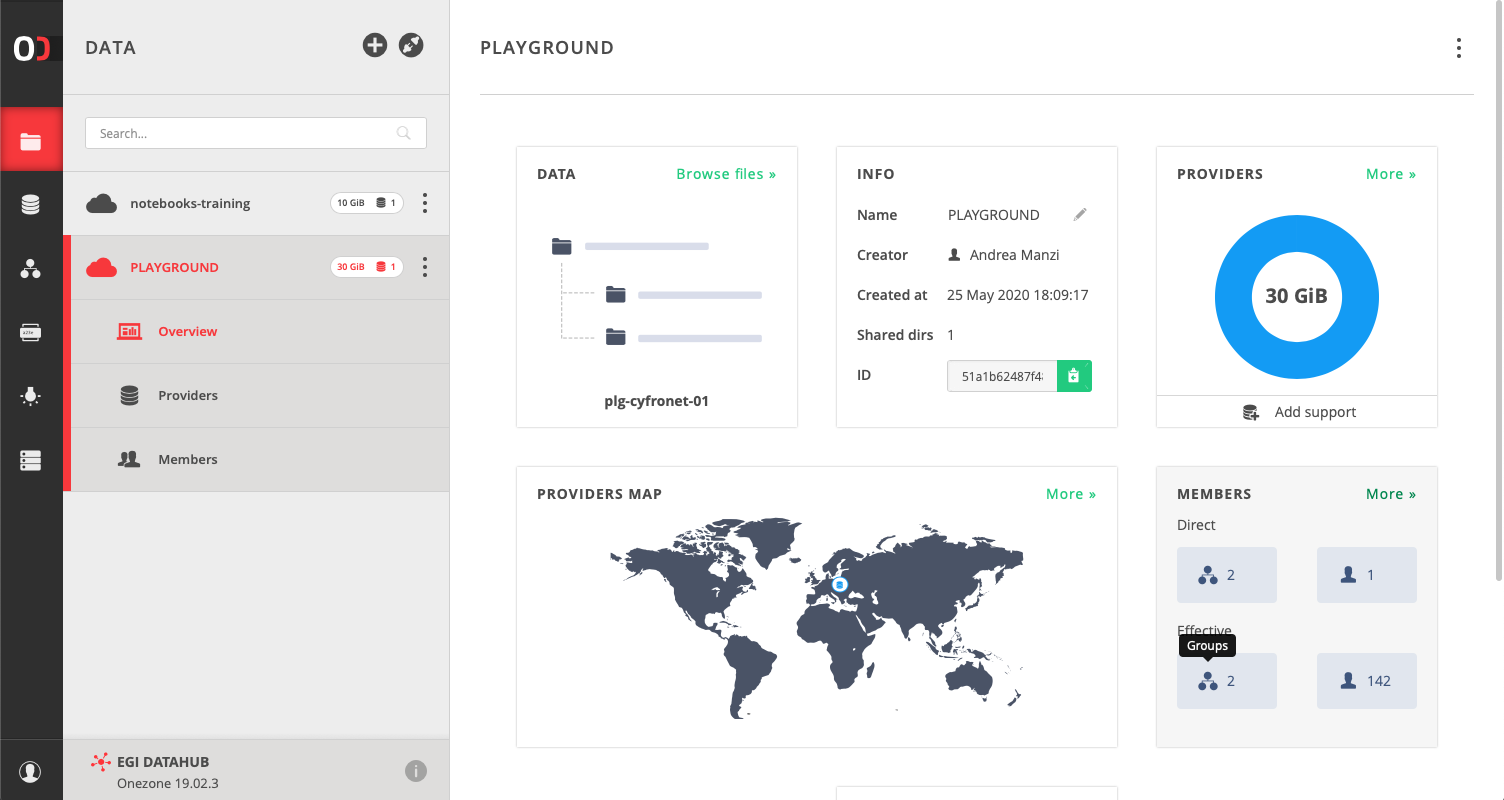 File / Share management
For each space, users can manage files stored at the OneProviders
Usual file operations supported
Directory can be publicly shared
https://datahub.egi.eu/share/8a7d0e1de074f8ab12cfdd8f2428f4b8ch6b7b 
Shares can eventually be published via Handle services and have a PID assigned
http://hdl.handle.net/21.T15999/QBFl7Pw
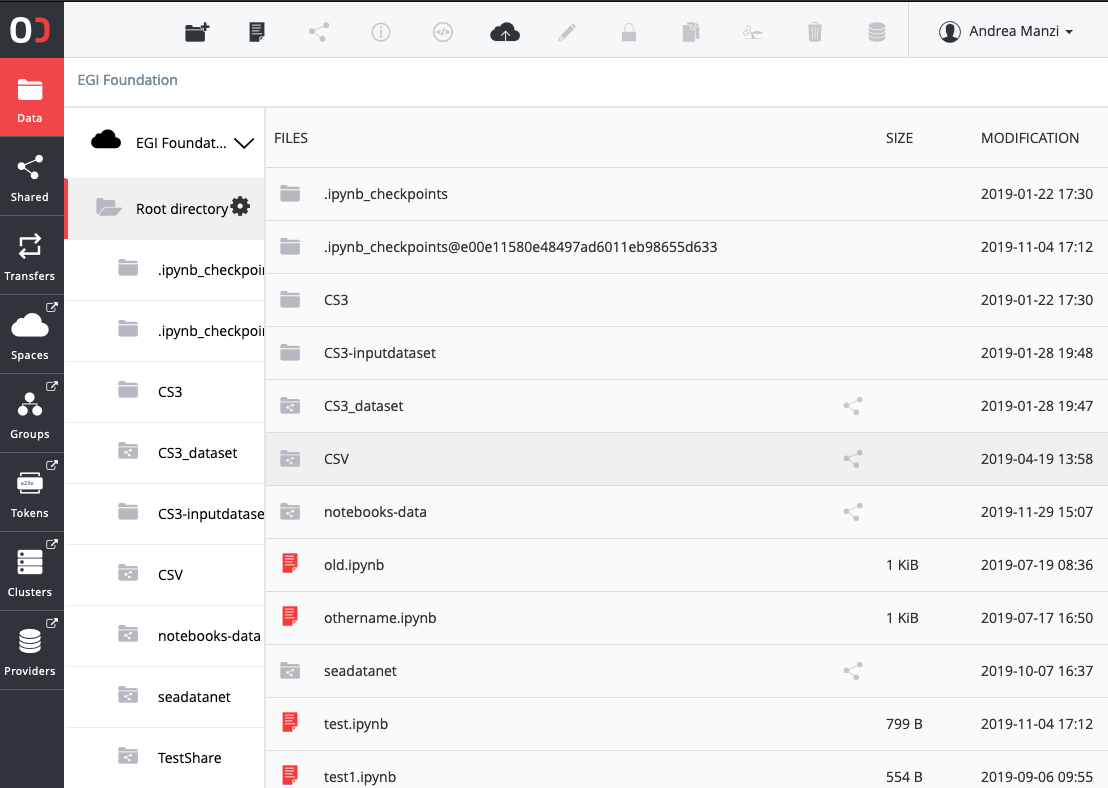 Metadata management
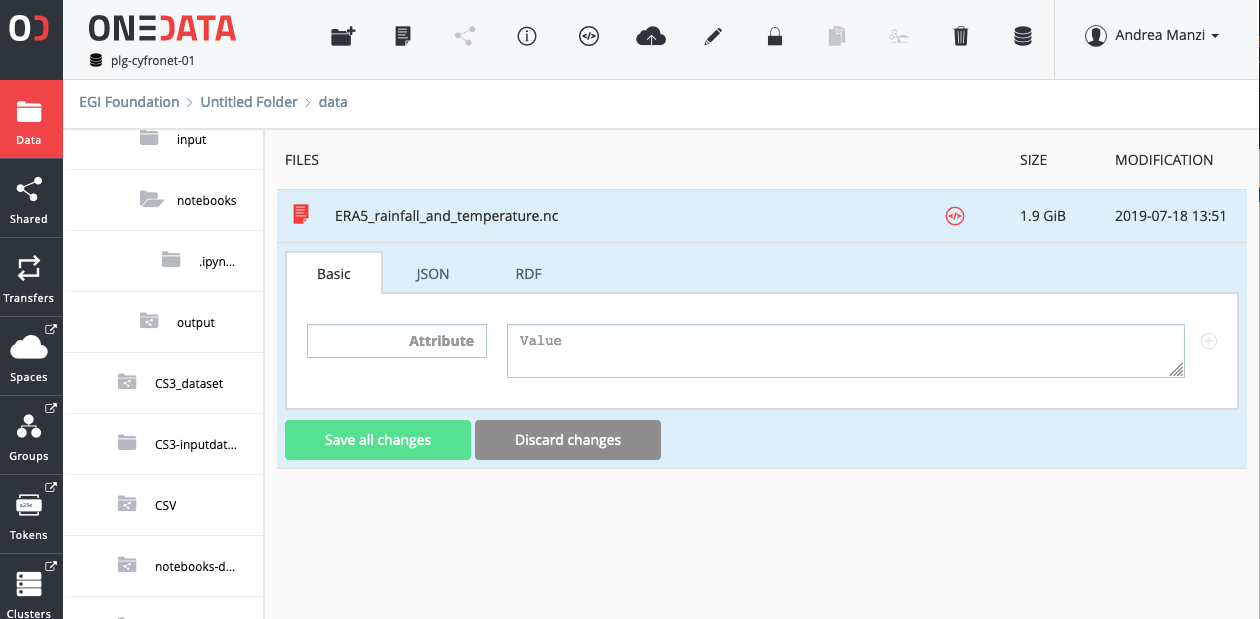 Metadata associated to files 
Key/value pairs
Json
RDF 
Possibility to create indexes via REST API
Metadata harvesting via OAI-PMH interface
http://datahub.egi.eu/oai_pmh?verb=ListRecords&metadataPrefix=oai_dc
Replica / Transfer management
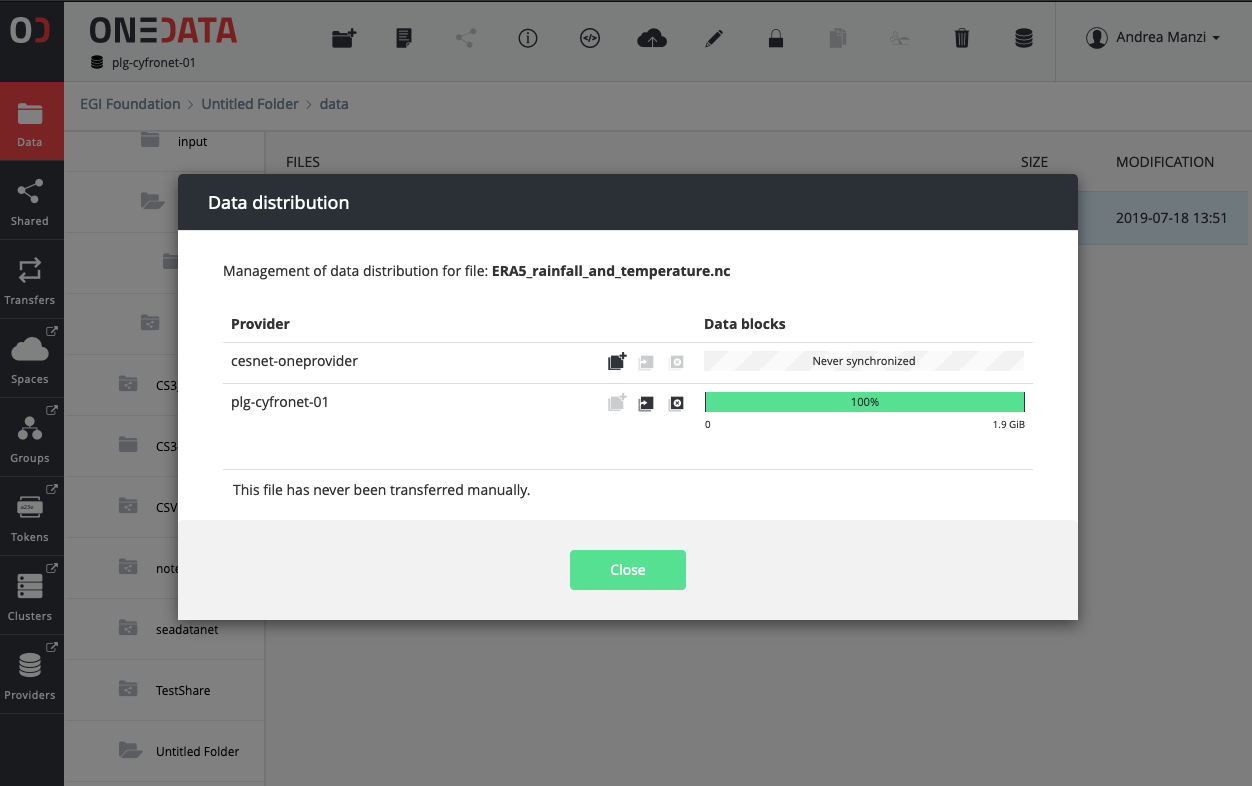 For spaces supported by multiple Oneproviders, the data distribution can be adjusted
Data migration 
Data balancing
Transfers ca be scheduled, monitored and cancelled from the Web interface and REST API
Posix Access and Onedata Tokens
Oneproviders can be mounted via FUSE and accessed locally to a Linux system

Onedata Tokens are needed in order to authenticate user access

They can be generated either from the EGI DataHub Web interface, or via REST using a EGI-Checkin Access token ( which can be itself retrieved via CLI)
ONECLIENT_ACCESS_TOKEN=$(curl -H "X-Auth-Token: egi:$CHECKIN_ACCESS_TOKEN" -X POST \
  -H 'Content-type: application/json' -d '{}' \
 ”https://datahub.egi.eu/api/v3/onezone/user/client_tokens" | jq -r .token)
Posix Access via Oneclient
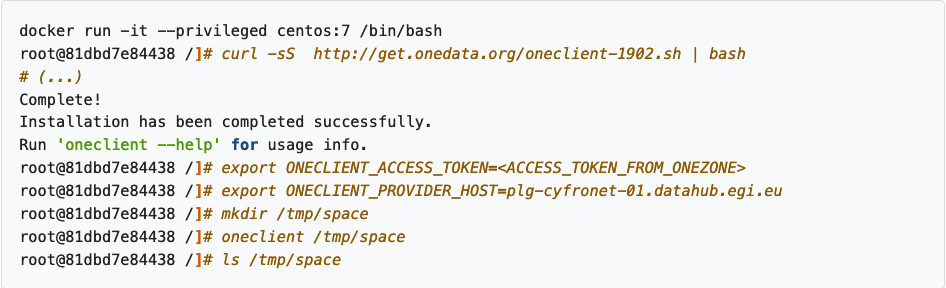 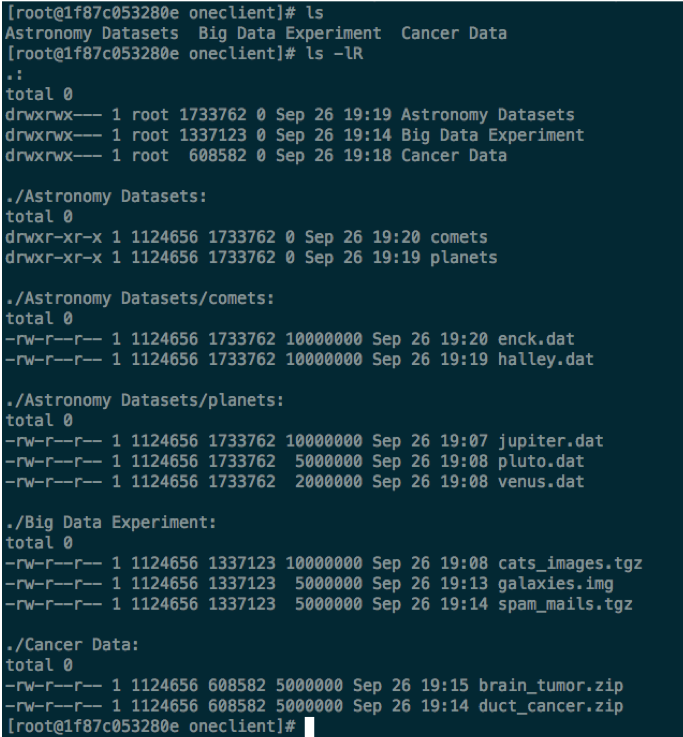 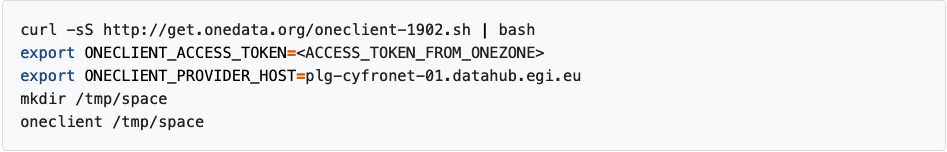 Files not available on the mounted Oneprovider, when accessed, are transparently  transferred from other Oneproviders supporting the same space
OnedataFS
OnedataFS is a PyFilesystem plugin to Onedata virtual file system. As a PyFilesystem concrete class, OnedataFS  allows you to work with Onedata in the same way as any other supported filesystem
Available via Pypi and Anaconda






Particular useful in the case of data access via python Jupyter notebooks
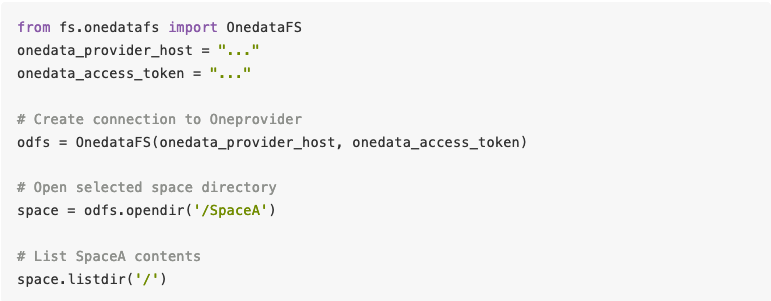 Install OneProvider to support EGI DataHub Spaces
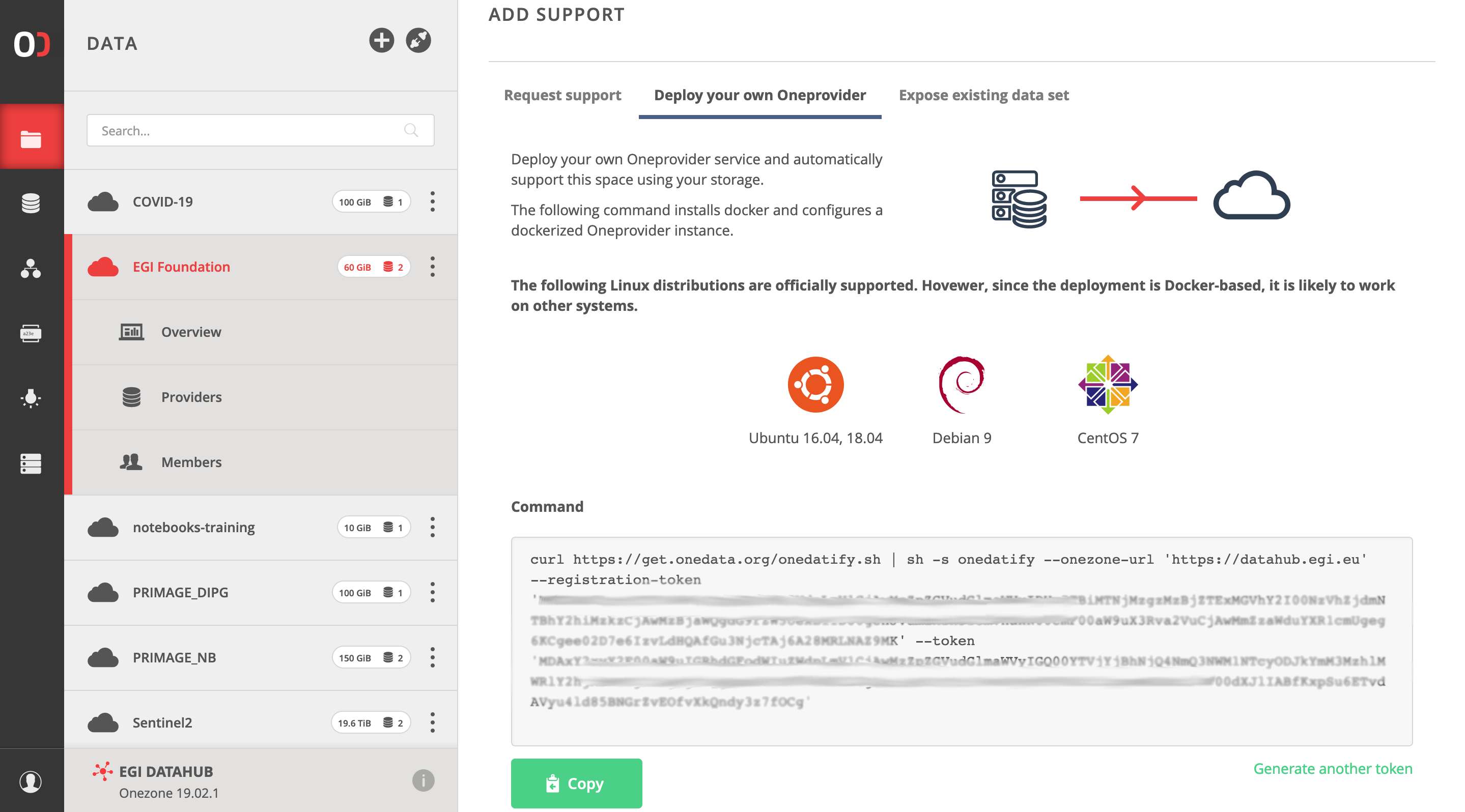 Automatic SSL certificate installation via Let’s Encrypt
Supported backend
Posix
S3
Swift
CEPH
GlusterFS
NFS
Webdav
Install OneProvider and expose existing data
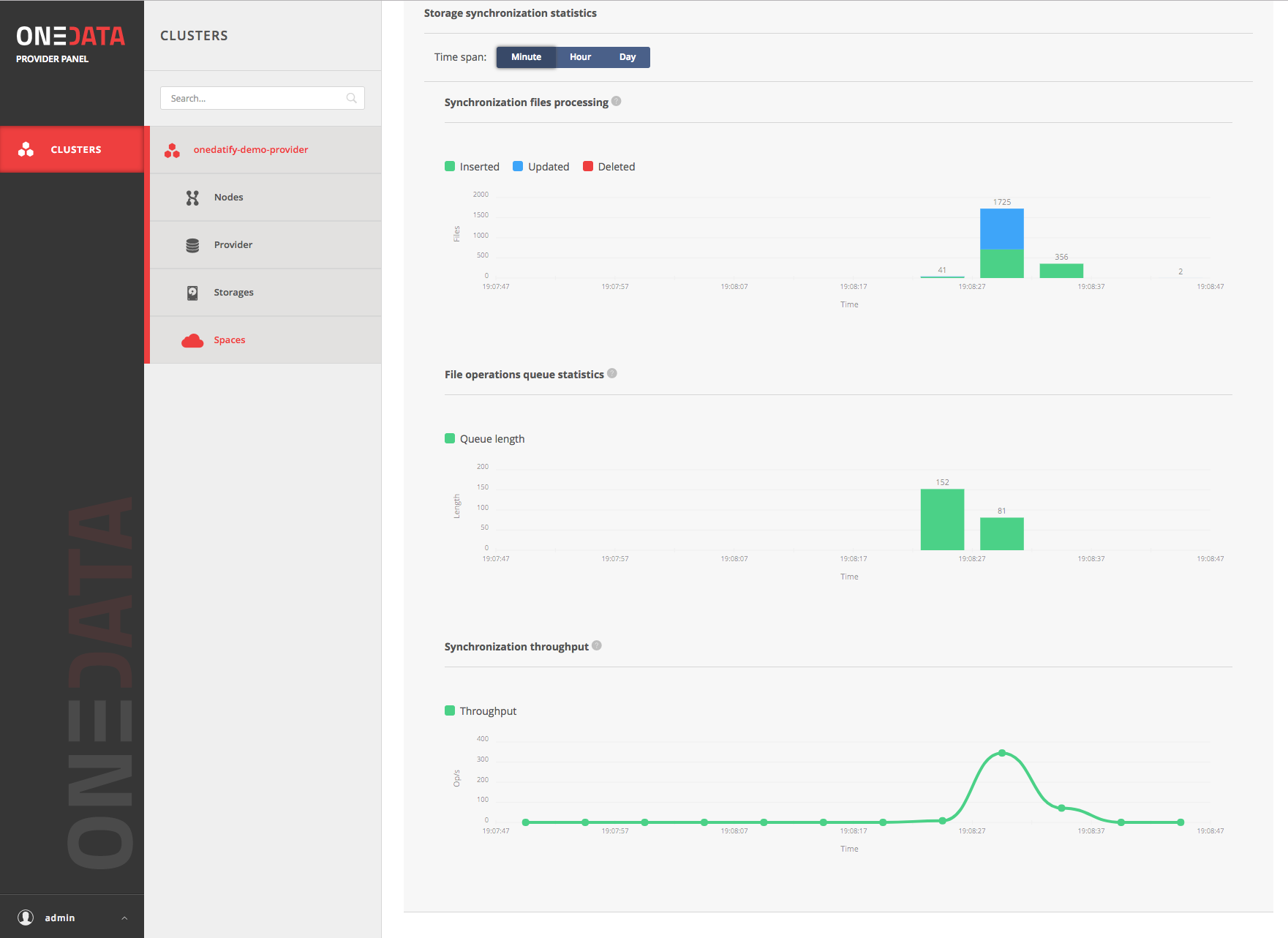 One time import
Continuous Synchronization
Statistics available from the Oneprovider admin panel
File Popularity, Caching and Autocleaning
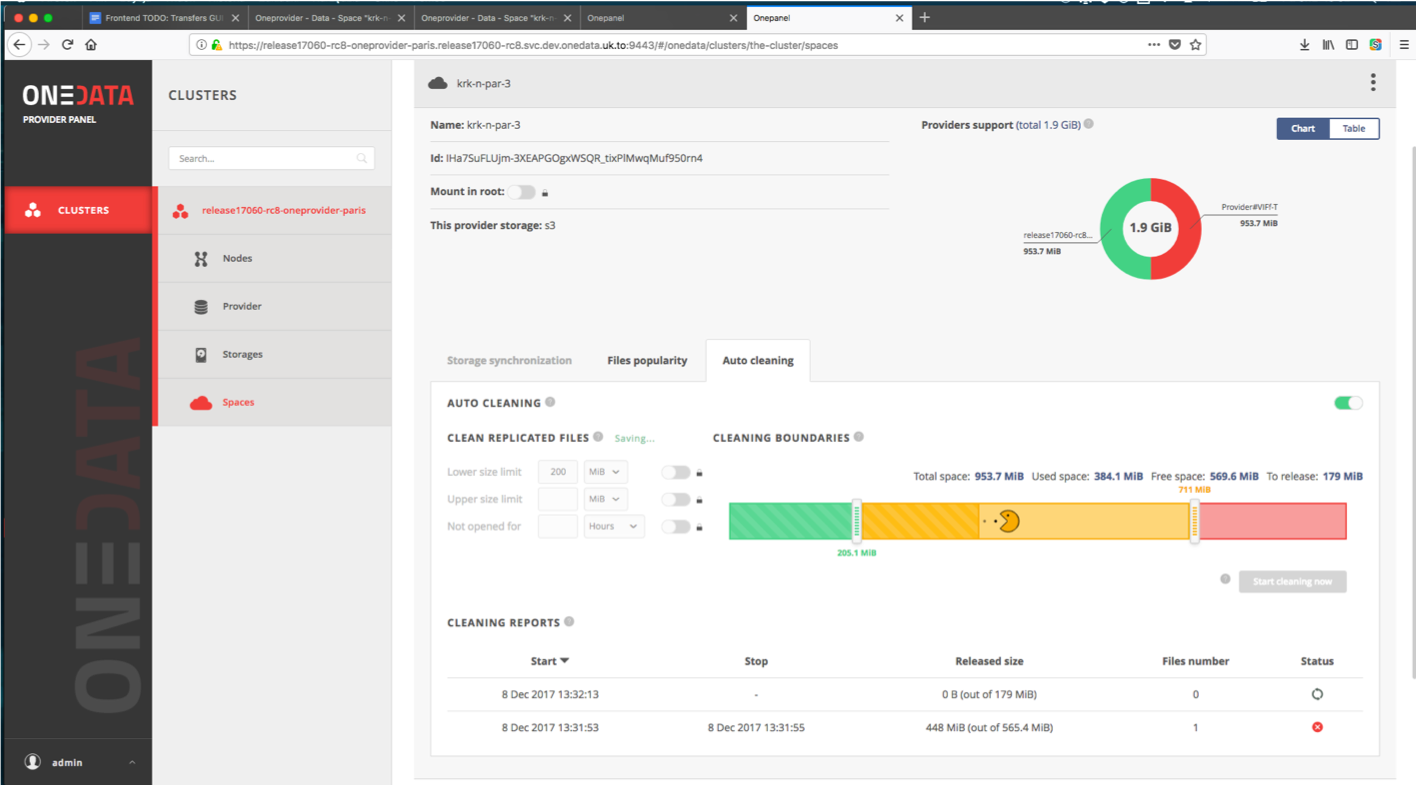 File popularity can be enabled by admins
Query popularity info via REST API

If the provider is used as a cache, autocleaning can be configured based on
Free space 
File access time
Number of file accesses
Use case: Federation of service providers
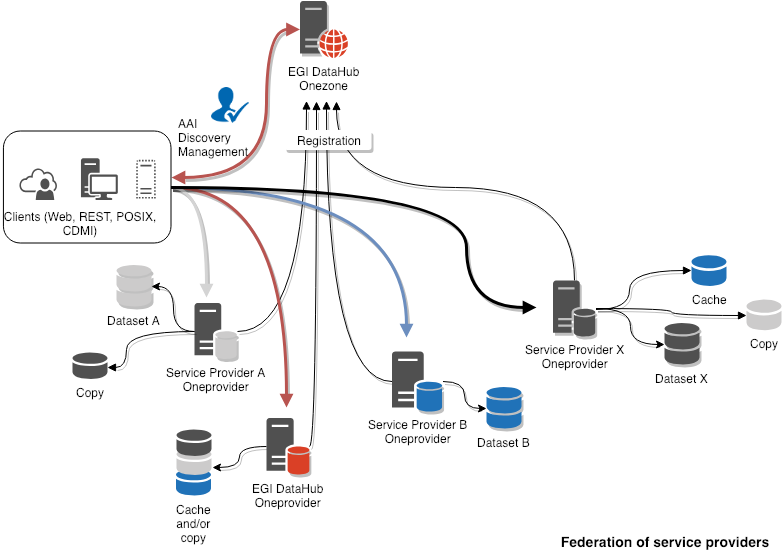 Possible heterogenous backend storages
Common interfaces (Web, REST, POSIX, CDMI)
Common AAI with Check-in
Discovery of Datasets in the EGI DataHub
Optionally published with  PID assigned
Community pilots
MARIS, SeaDatanet  files
Emphasys, plant phenotyping images
Use case:  Smart caching of remote storage
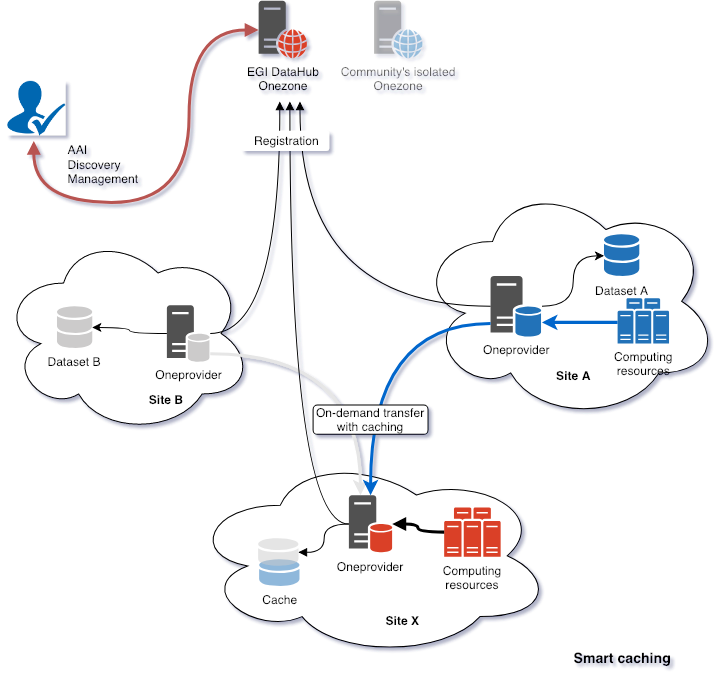 Site A hosts data and computing resources
Site B hosts only data
Site X uses data from A and B without pre-staging
Pre-staging can also be done using APIs
Data is accessed via POSIX with FUSE
Use Case: EGI Notebooks and DataHub
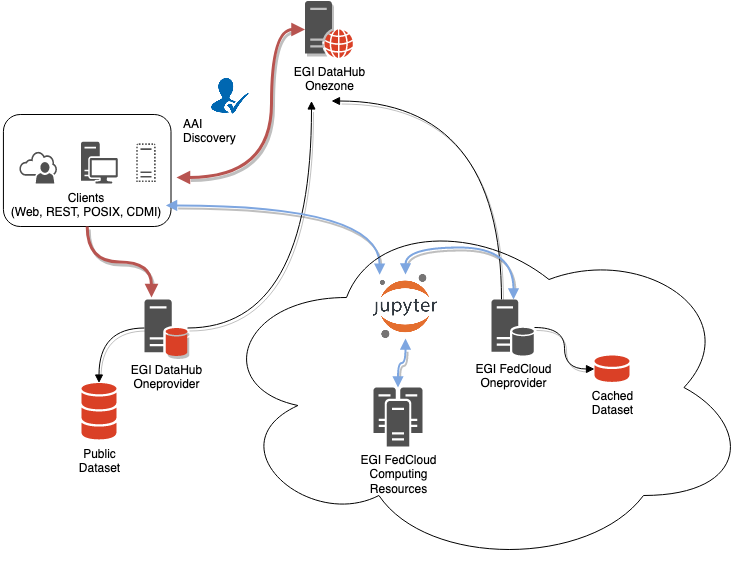 Access to DataHub spaces from EGI Notebooks installations
Locally mounted spaces or accessed via OnedataFS API in case of Python
Storing Notebooks directly on Onedata spaces is also supported
Community pilots
PaNOSC (see next)
ECAS
ENVRI-FAIR (under setup)
PaNOSC Pilot
Integration with UmbrellaID  as community AAI for the PaNOSC project
Access to PaNOSC datasets from EGI notebooks through  a dedicated DataHub installation 
Reading Hdf5 files and storing simulation results from/to Oneproviders on top of community NFS
https://github.com/EGI-Foundation/data-transfer-pilot/
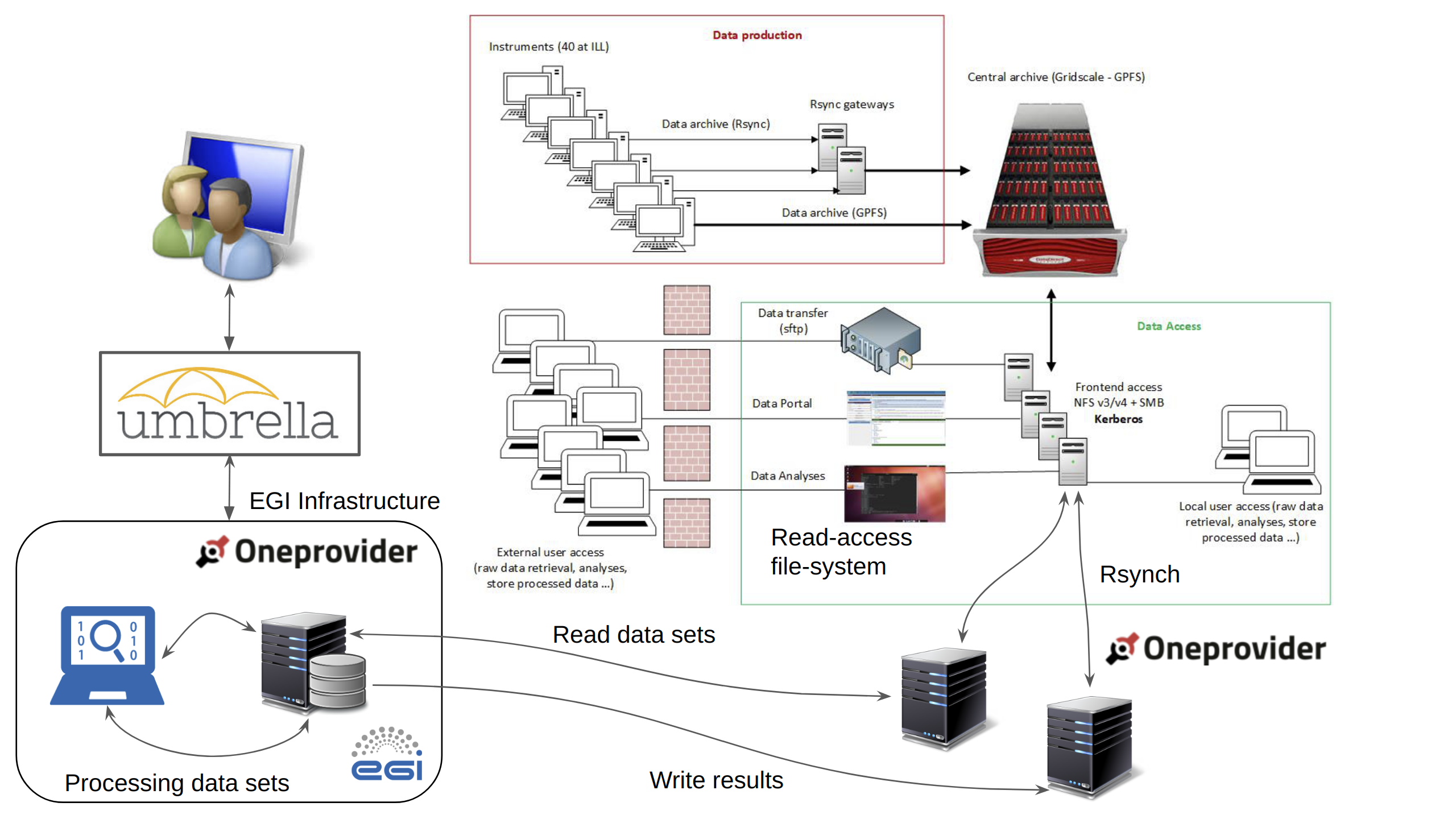 DEMO